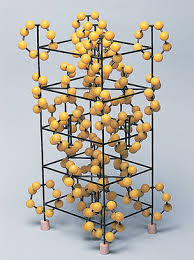 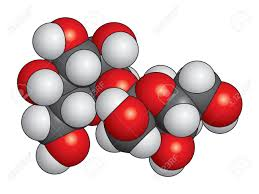 Kristályrács molekulákból
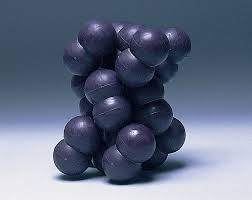 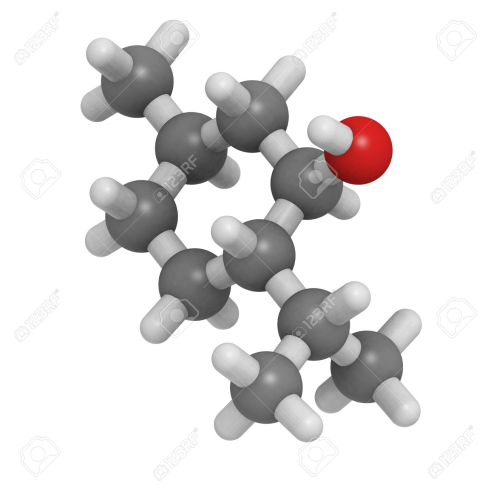 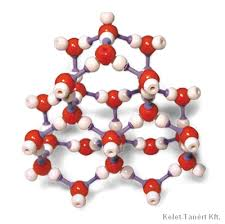 A cukor, a jód, a kén, a mentol szilárd halmazállapotúak és molekulákból állnak.
Mi történt a cukorral, amikor melegítettük?
Mi történt a jóddal és a mentollal, amikor melegítettük?
Mi a közös fizikai tulajdonságuk?
Valamennyinek alacsony az olvadáspontja.
A molekulákat gyenge másodlagos kötőerő tartja össze.
Vizsgáljuk meg a ként!
Hol található a periódusos rendszerben?
Hány protonja, neutronja, elektronja van az atomnak?
Hány vegyérték elektronja?
Milyen kötést hozhat létre molekulájában?
Rendszáma 16. helye:VI/3; 16 proton, elektron és neutron van az atomban; 6 vegyérték elektronja van. Apoláris kovalens kötéssel kapcsolódnak atomjai. 
Molekulája 8 atomomból álló gyűrű.
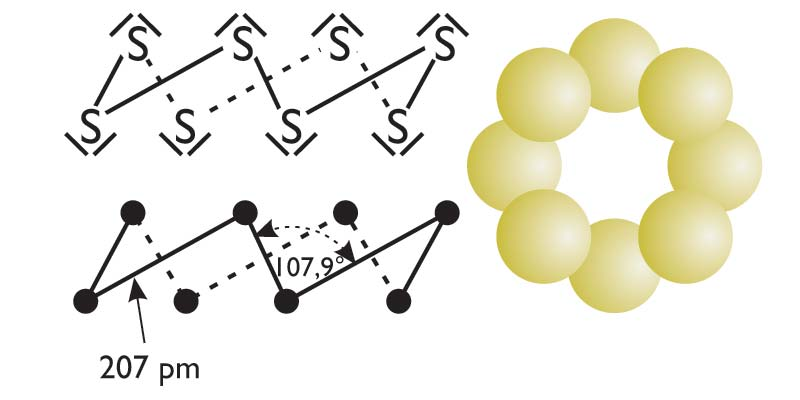 Fizikai tulajdonságai: 
sárga színű, szilárd halmazállapotú, olvadáspontja alacsony (119 0C)
Vízben oldódik?
Kísérlet: Kén olvasztásaMegfigyelés:
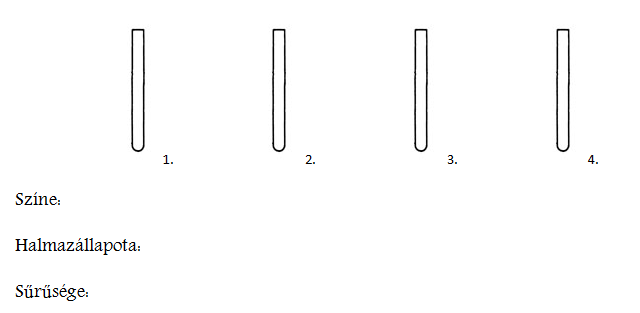 1.		2.		3.		4. 
Színe:   sárga		sárga		barna Halmazállapota:	   szilárd		folyékony 
Sűrűsége:			híg		sűrű		hígVízben: alaktalan amorf kén, nem oldódik. Sűrűsége < a víznél
Magyarázat:2. molekula gyűrűk
3. Láncok egymásba gabalyodva
4.Széttöredezett láncok
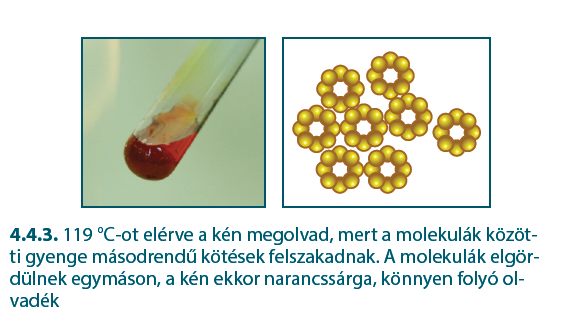 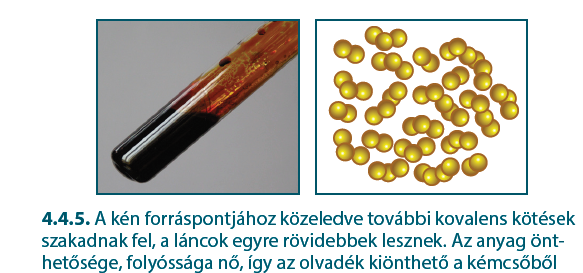 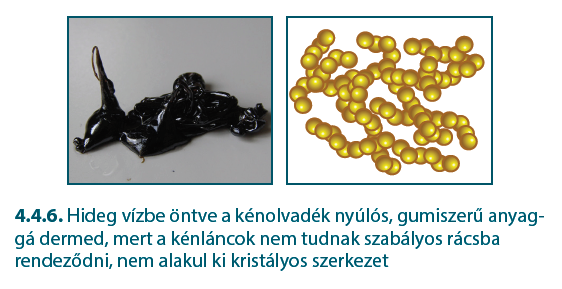 Amorf kén rugalmas, gumiszerű, (amorf, nem kristályos)
A kén vízben nem szerves oldószerekben oldódik. 
Amorf: pl. üveg, viasz, műanyag